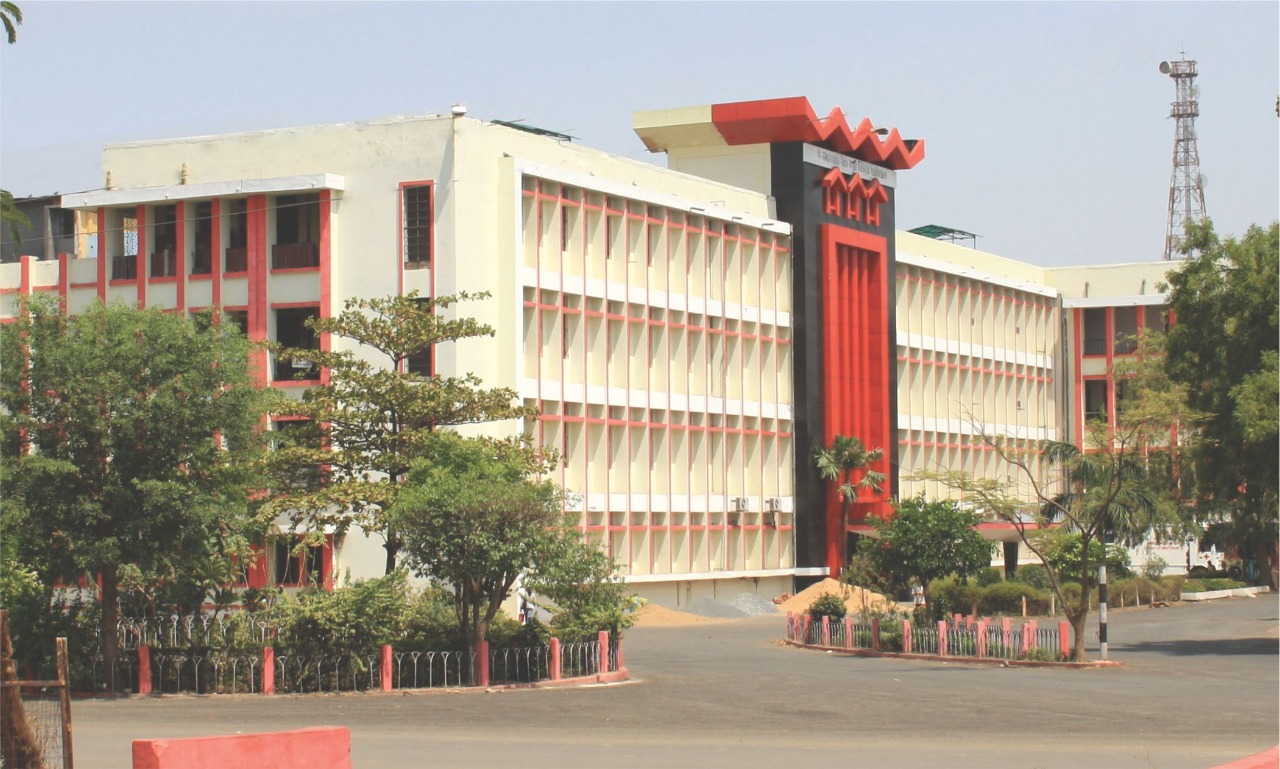 PT. JAWAHARLAL NEHRU MEMORIAL MEDICAL COLLEGE AND  DR.BHIMRAO AMBEDKAR MEMORIAL HOSPITAL ,RAIPUR (CHHATISGARH) 
To study the effect of nuchal cord entanglement at term pregnancy on fetomaternal outcome
Guide-DR. Jyoti  Jaiswal 
Co-guide- Dr. Abha Daharwal
                   Dr. Anand Jaiswal
Presented by DR. Mrigya Jain
Nuchal cord entanglement is defined as nuchal cord 360 degree around the fetal neck.
Nuchal cord generally do not harm but occasionally they may be so tight that constriction of the umblical vessels and consequent hypoxic result.
An entangled cord around the neck may prevent progression of the fetal head towards the outlet may be associated to a non reassuring fetal heart rate pattern thus contributingto many obstetrics and pediatric complication.
Introduction
AIM & OBJECTIVE
To study  the effect of nuchal cord entanglement at term pregnancy on fetomaternal outcome in cases presenting for delivery. 

To assess association of the nuchal cord entanglement at term with mode of delivery
To assess association of the nuchal cord entanglement and peri-natal outcome (APGAR score of neonate at 1 and 5 minutes, NICU admissions).
detection of nuchal cord at term pregnancy, in terms of incomplete circle (partial) or complete circle, single or multiple loops.
To note the indication for Caesarean section (maternal request and/or other obstetric indication)
To know risk factors associated with entanglement of nuchal cord.
Methods 
This was  hospital based prospective observational study from January  2020 to December 2020, 130 cases of women with term pregnancy who had been detected with nuchal cord in fetus presenting to Obstetrics  & Gynecology department  for admission for safe confinement ( Dr. B.R.A.M. Hospital Raipur) were taken in the study. 
INCLUSION CRITERIA:-
Uncomplicated living singleton pregnancies of completed 37- 41 weeks gestation.

No fetal or umblical cord anomaly.
EXCLUSION CRITERIA:-
Pregnant ladies who are previously diagnosed for cord aroud neck but at term there is no loop aroud neck.

 Presence of growth restriction, previous  caesarian  section, plecenta previa, prematurity, serious medical disorders and any factor which can independently causes adverse perinatal and neonatal outcome
RESULT
Table.1 Age wise distribution of study subjects
Table.2. Distribution on the basis of mode of delivery
Table.3. Distribution on the basis of presence of cord in USG
Table 4: distribution on the basis of number of loops
Table 5:distribution on the basis of character of loops
Table 6: distribution on the basis of NICU admission in view of mode of delivery
Table 7:distribution on the basis of APGAR score in cesarian section
Table 8: distribution on the basis of APGAR score in vaginal delivery
Table 7:distribution on the basis of APGAR score in cesarian section
DISCUSSION
Our prospective observational study includes 130 patients in which in 50% cases mode of delivery is vaginal and in other 50% cases mode of delivery is by cesarian section. 90.1% cases present with antenatal diagnosis of nuchal cord entanglement.  57.69% women who had nuchal cord entanglement belong to age group of 21-25 years.
            87.69% cases having single loop of cord around neck. 65.38% cases having loose cord and 34.61% cases having tight cord. NICU admission is equal in both LSCS and vaginal delivery. In cesarian section 23.07% cases having APGAR score less than 7. In vaginal delivery 46.14% cases havibg APGAR score less than7.
CONCLUSION
Nuchal cord is a common finding and in most cases  there is no association between mode of delivery and neonatal outcome, but type of loop, number of loop can affect  outcome and in this condition cesarian section can improve outcome.